Челябинская область
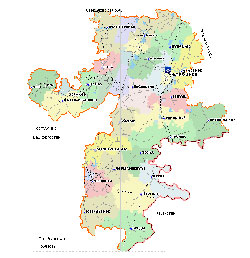 Живу я в глубине РоссииВ стране озёр и рудных скал
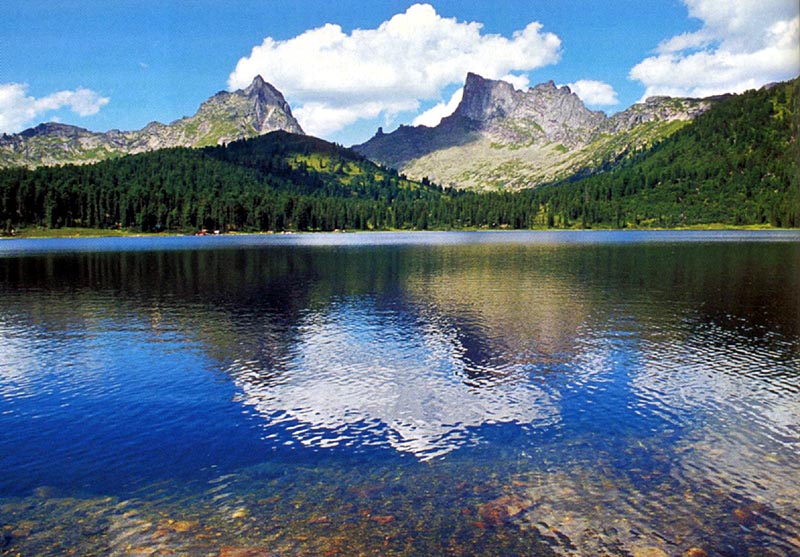 Москва –                                        столица нашей Родины
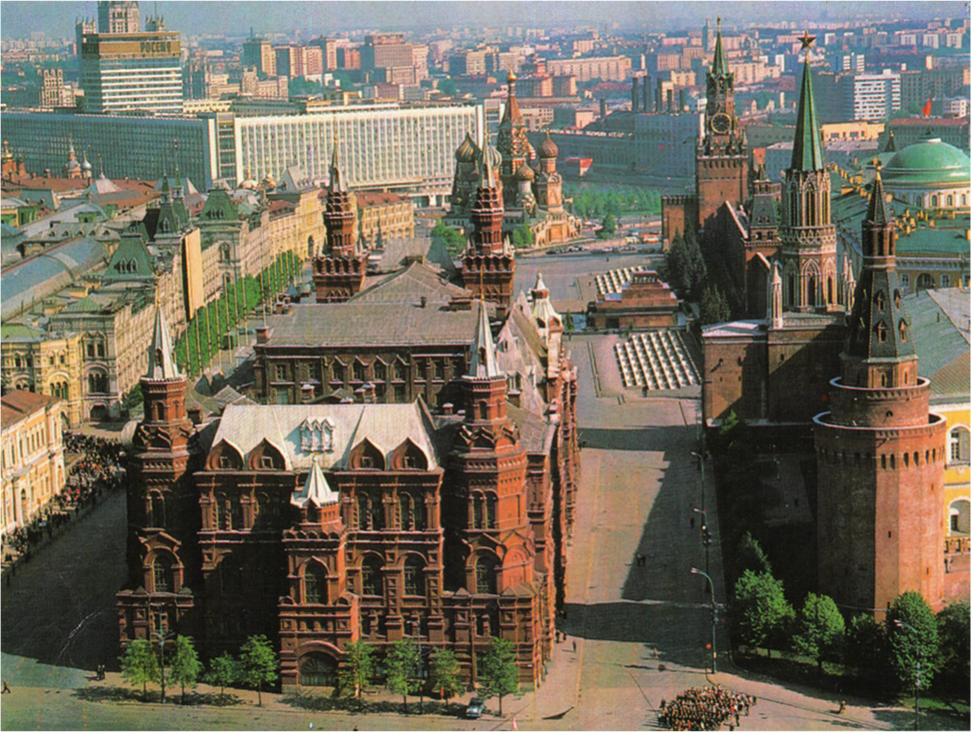 Путин ВладимирВладимирович
12 декабря
день                      Конституции
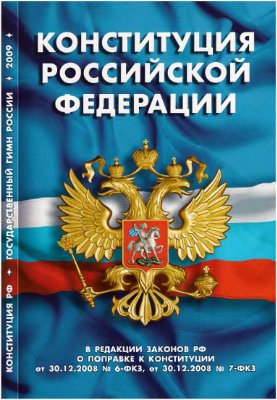 Право на жизнь
ПРАВО НА ТРУД
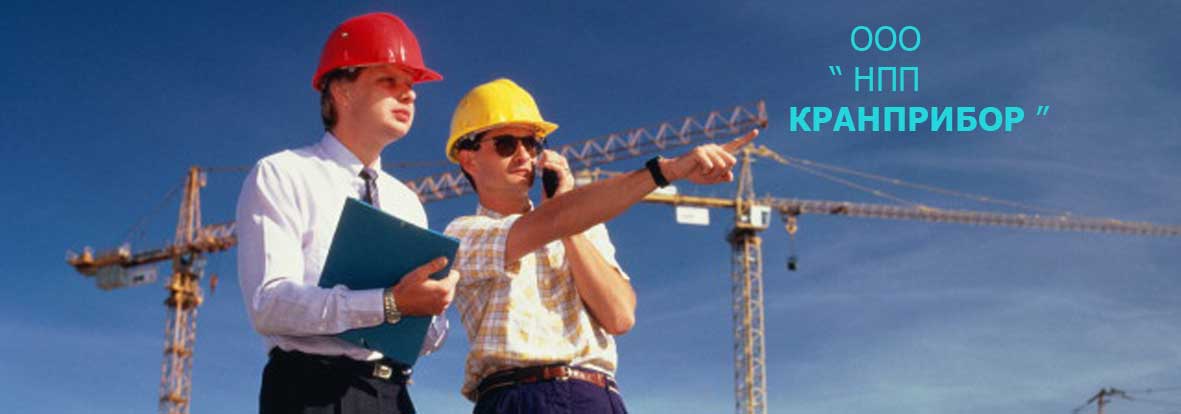 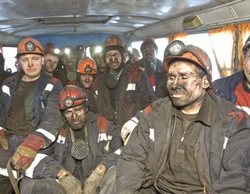 ПРАВО НА ОТДЫХ
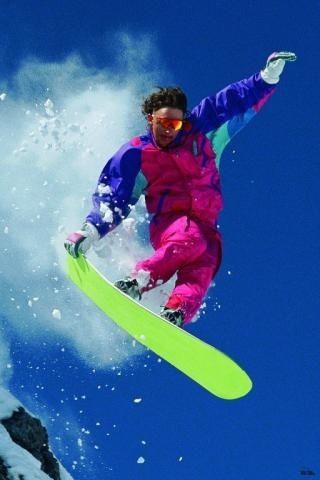 ПРАВО НА ОХРАНУ ЗДОРОВЬЯ
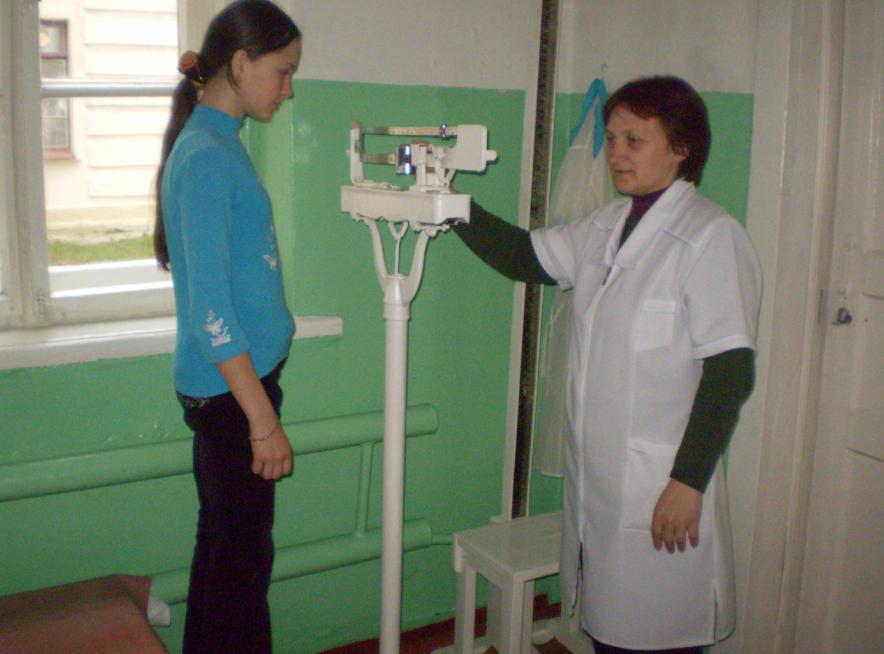 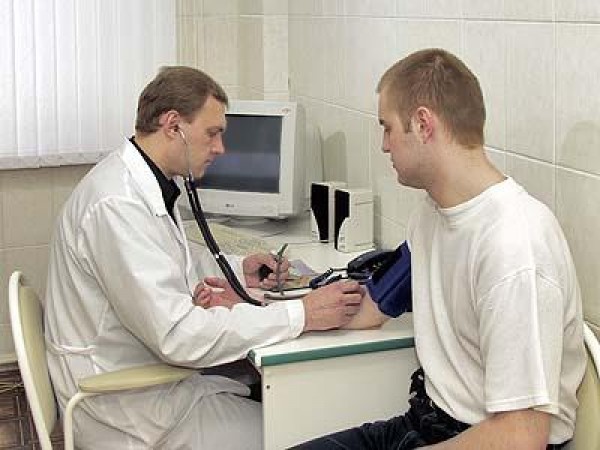 ПРАВО НА ОБРАЗОВАНИЕ
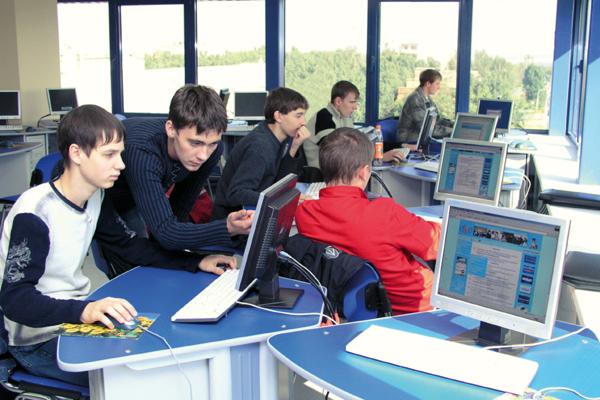 ОХРАНА ПРИРОДЫ
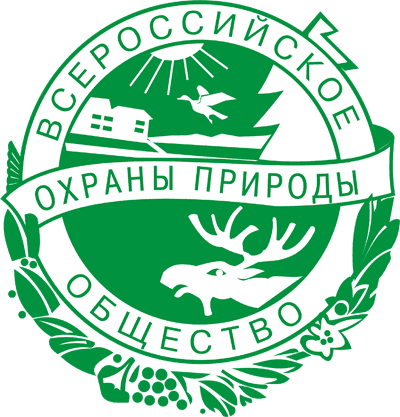 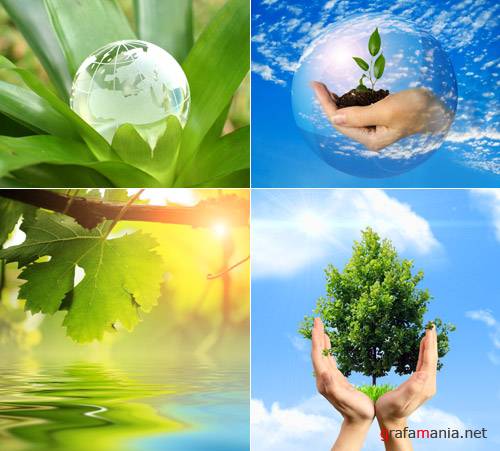 ЗАЩИТА ОТЕЧЕСТВА
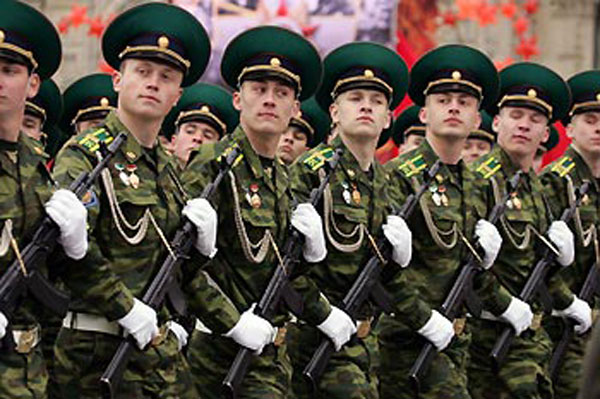 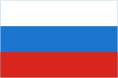